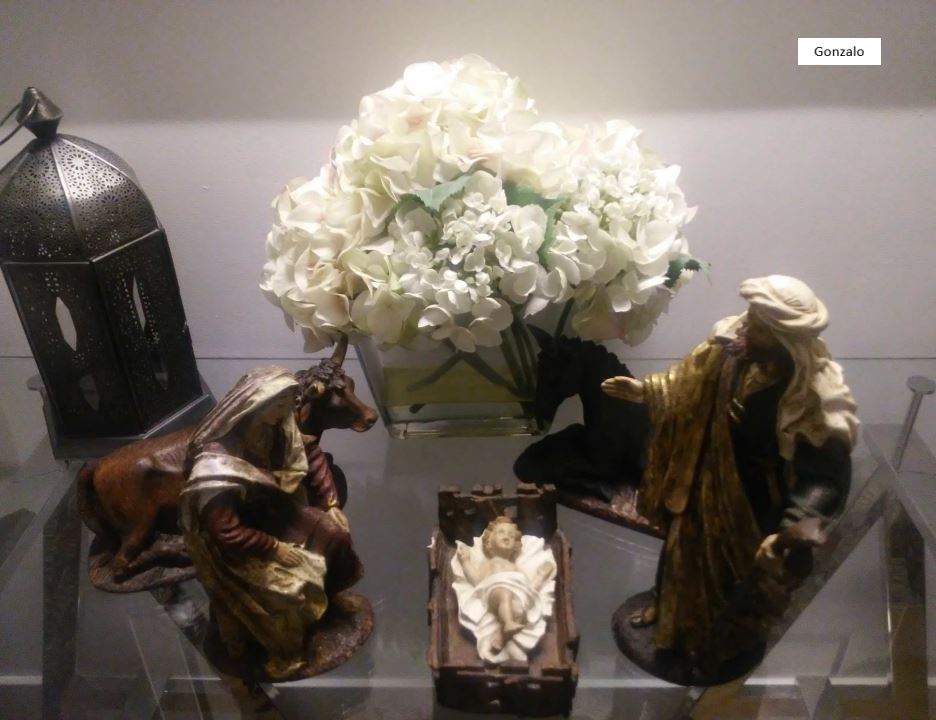 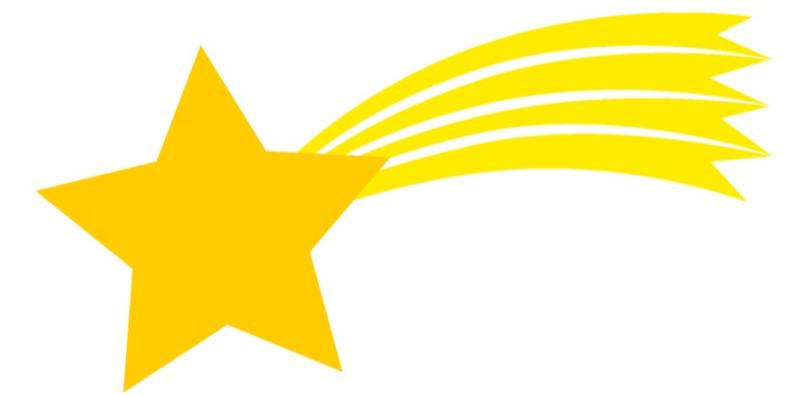 Gonzalo
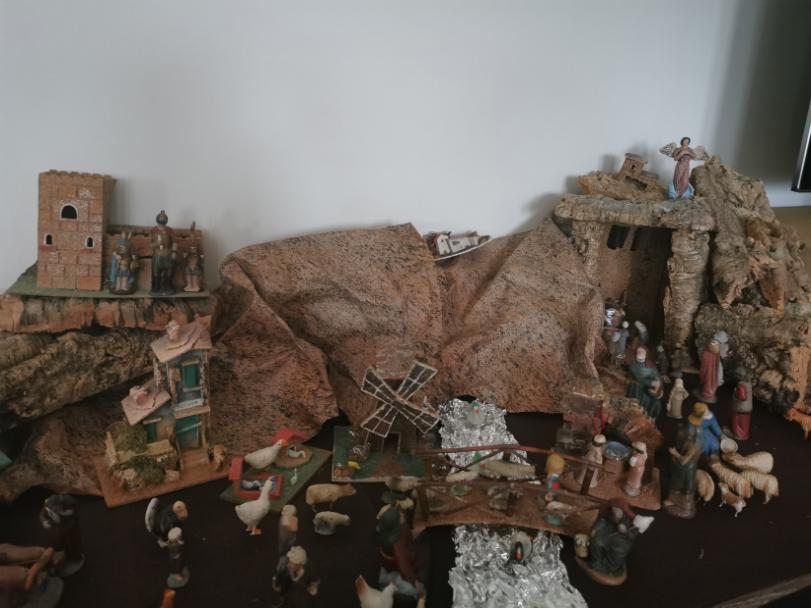 Saioa
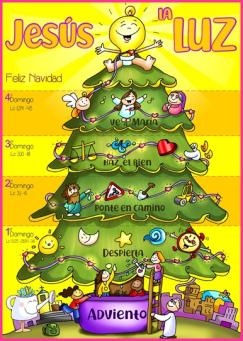 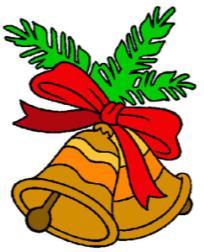 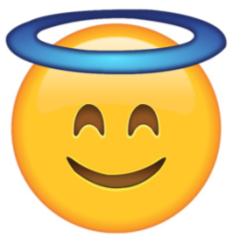 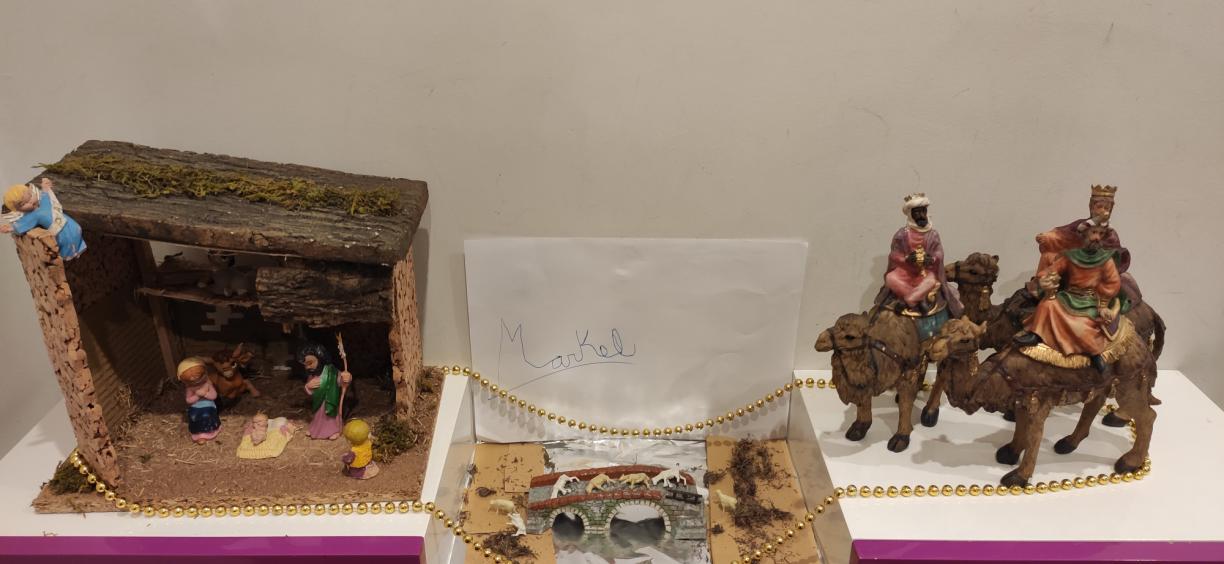 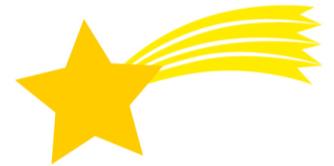 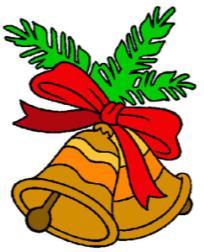 Markel
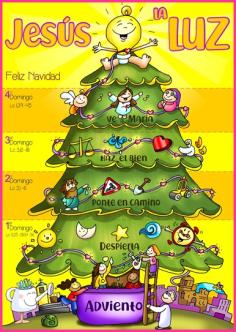 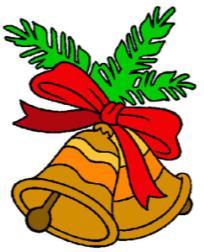 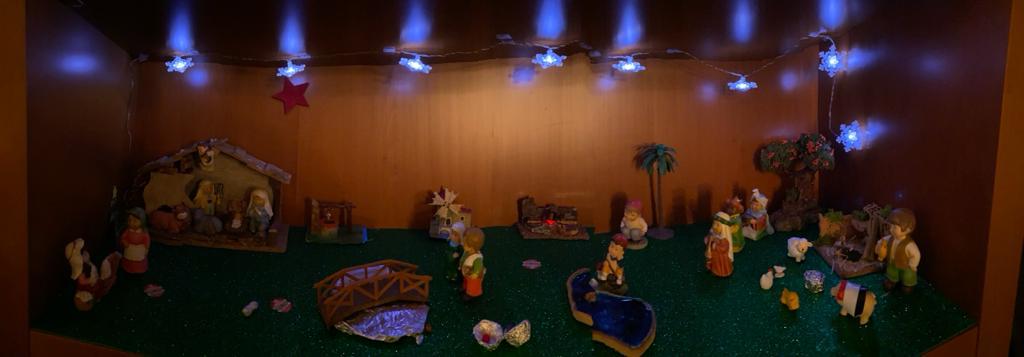 Alba
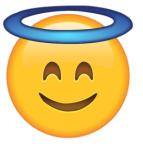 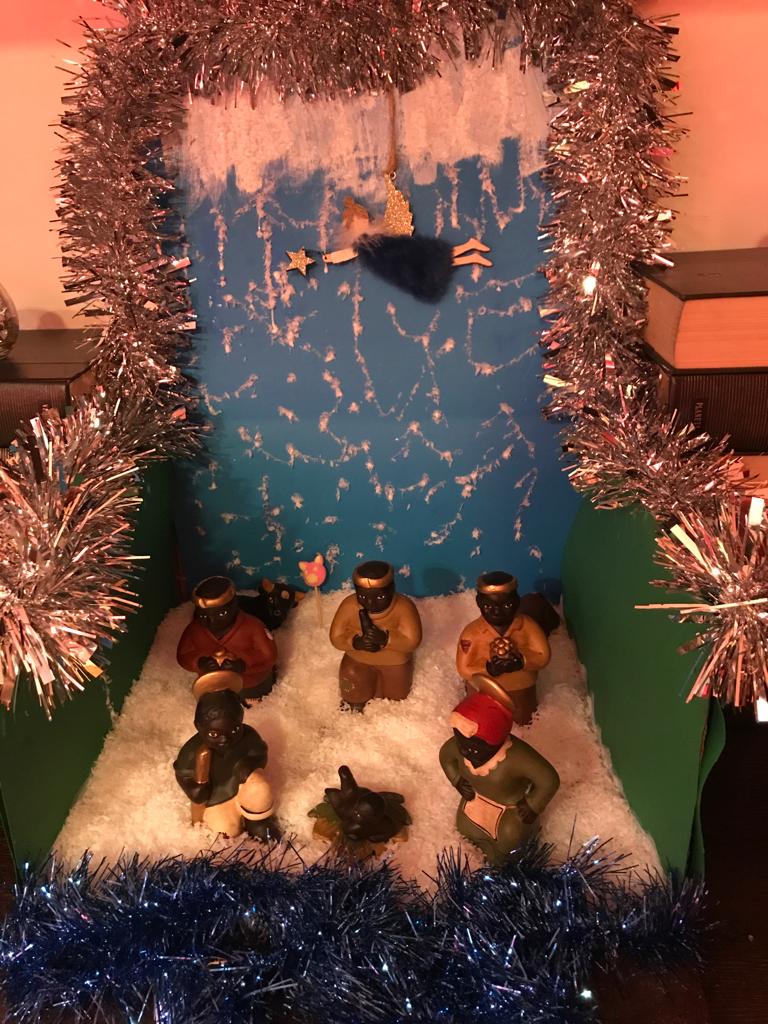 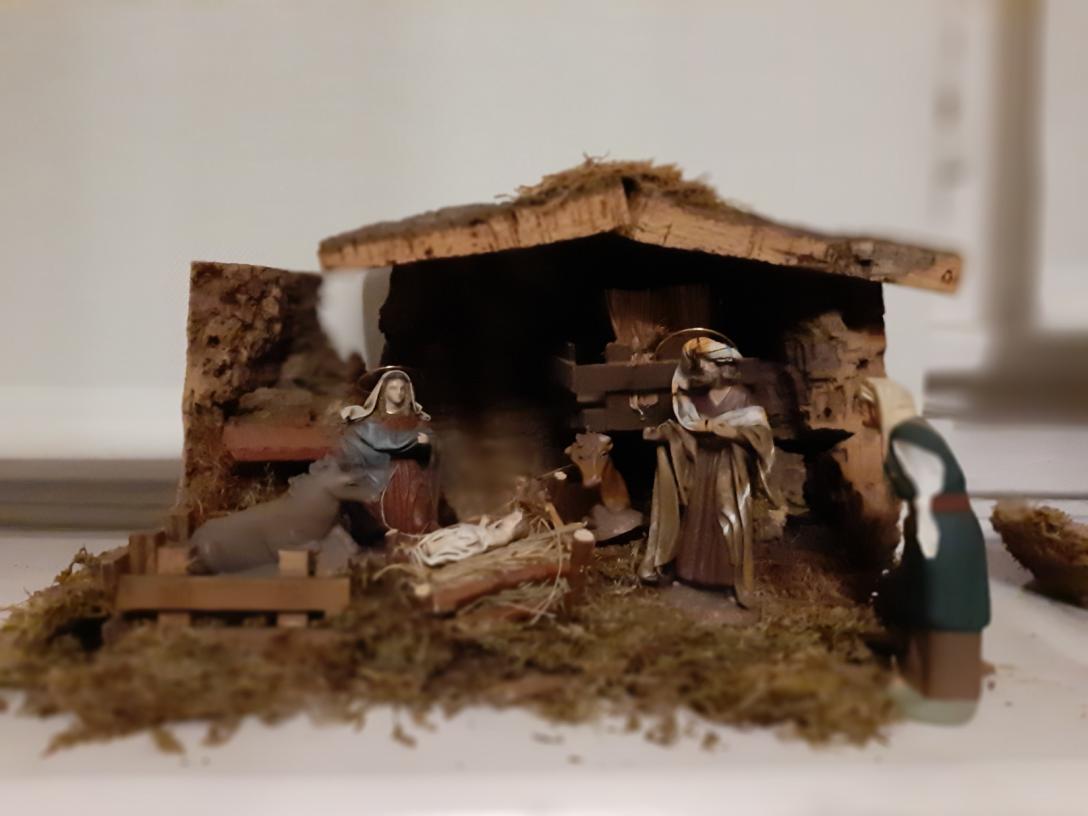 Claudia
Olivia
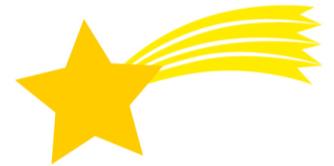 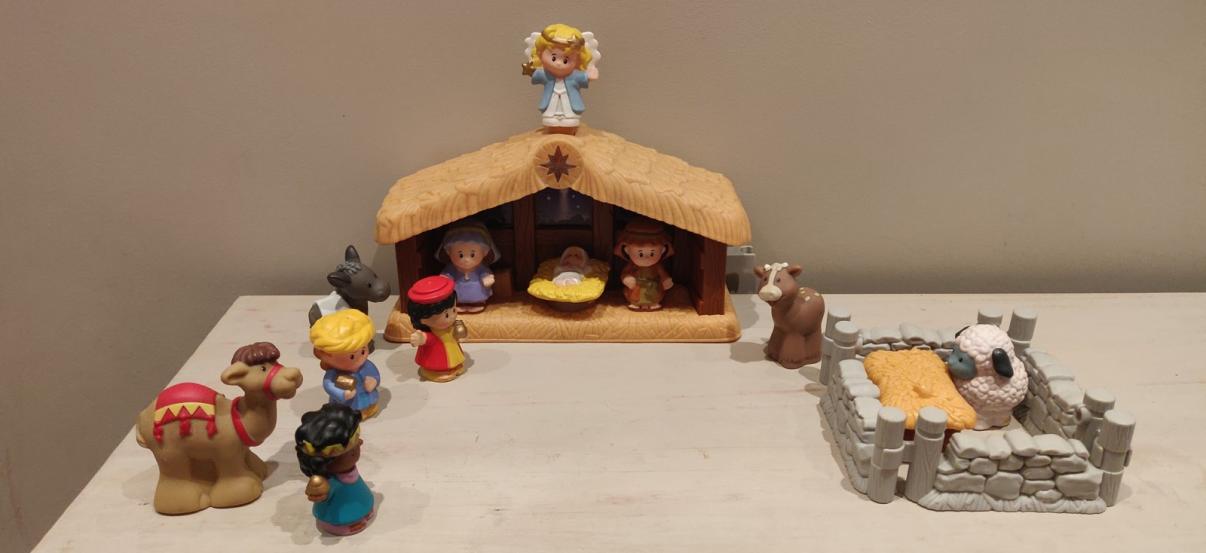 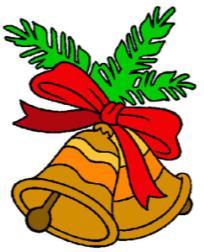 Nikolas y Clara
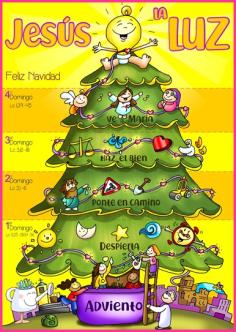 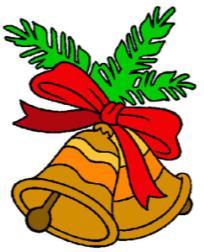 Nikolas y Clara
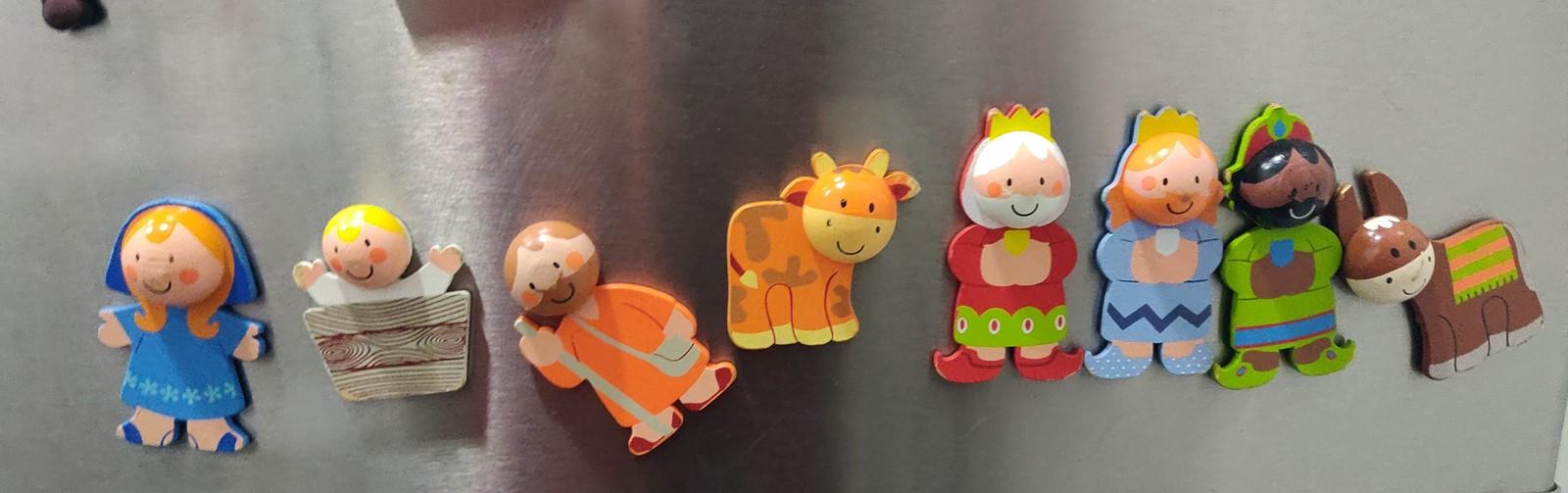 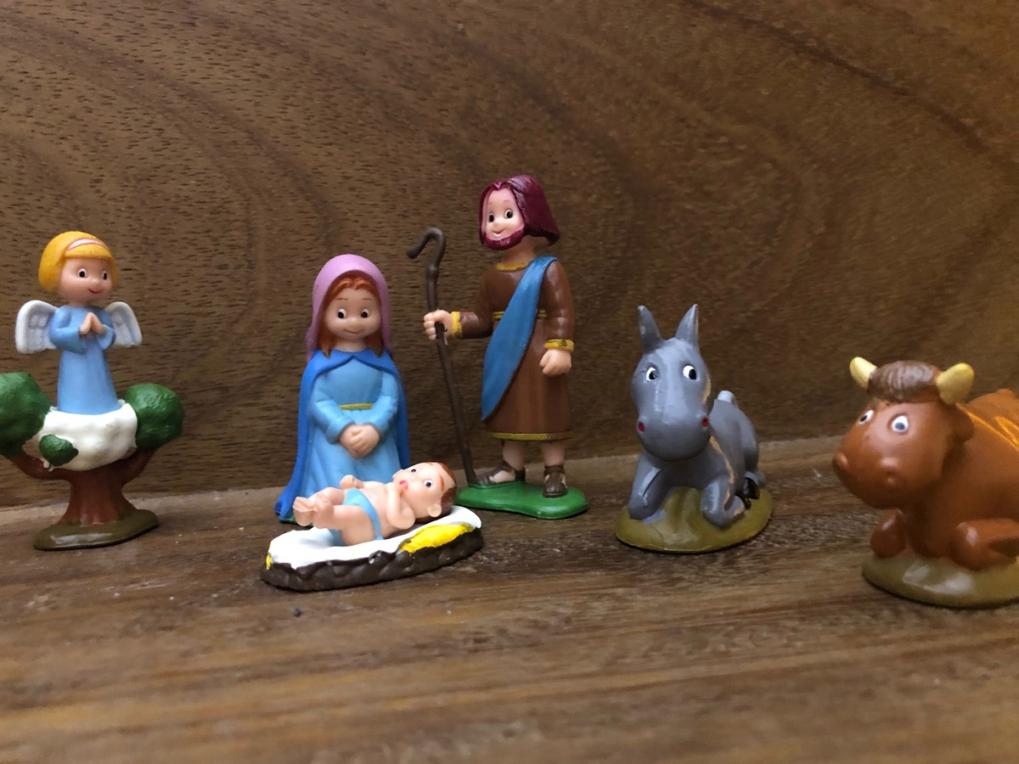 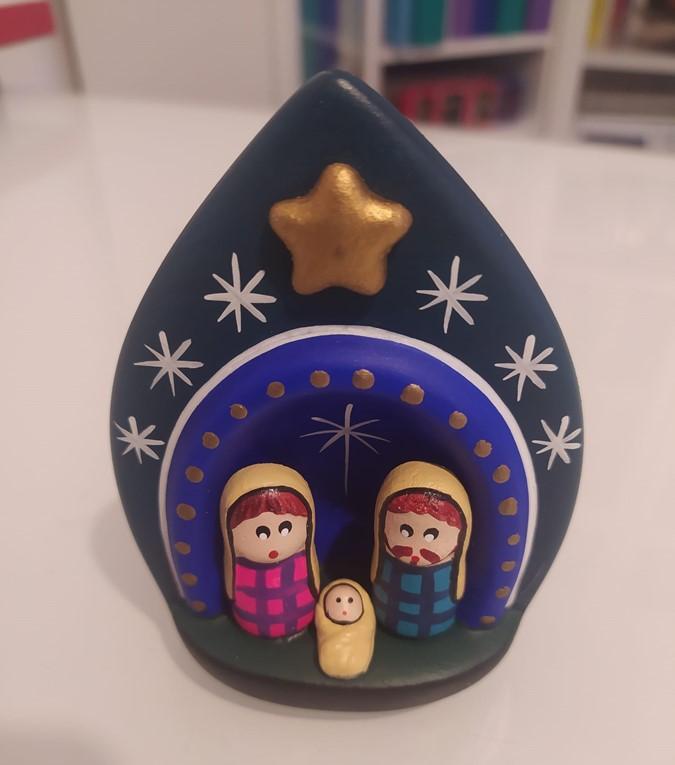 Peru
Carla
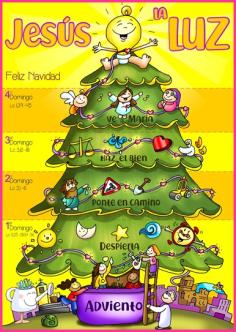 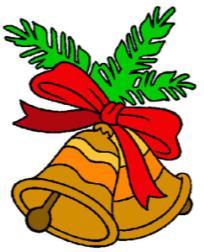 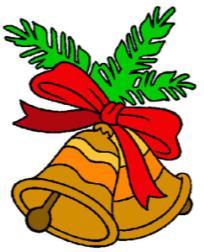 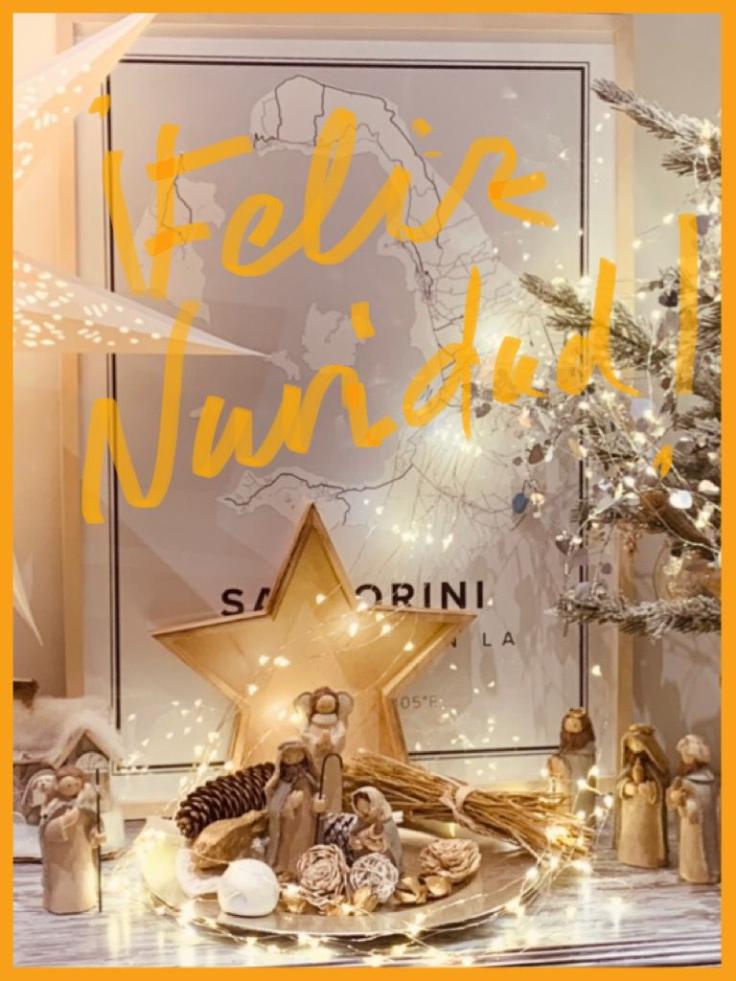 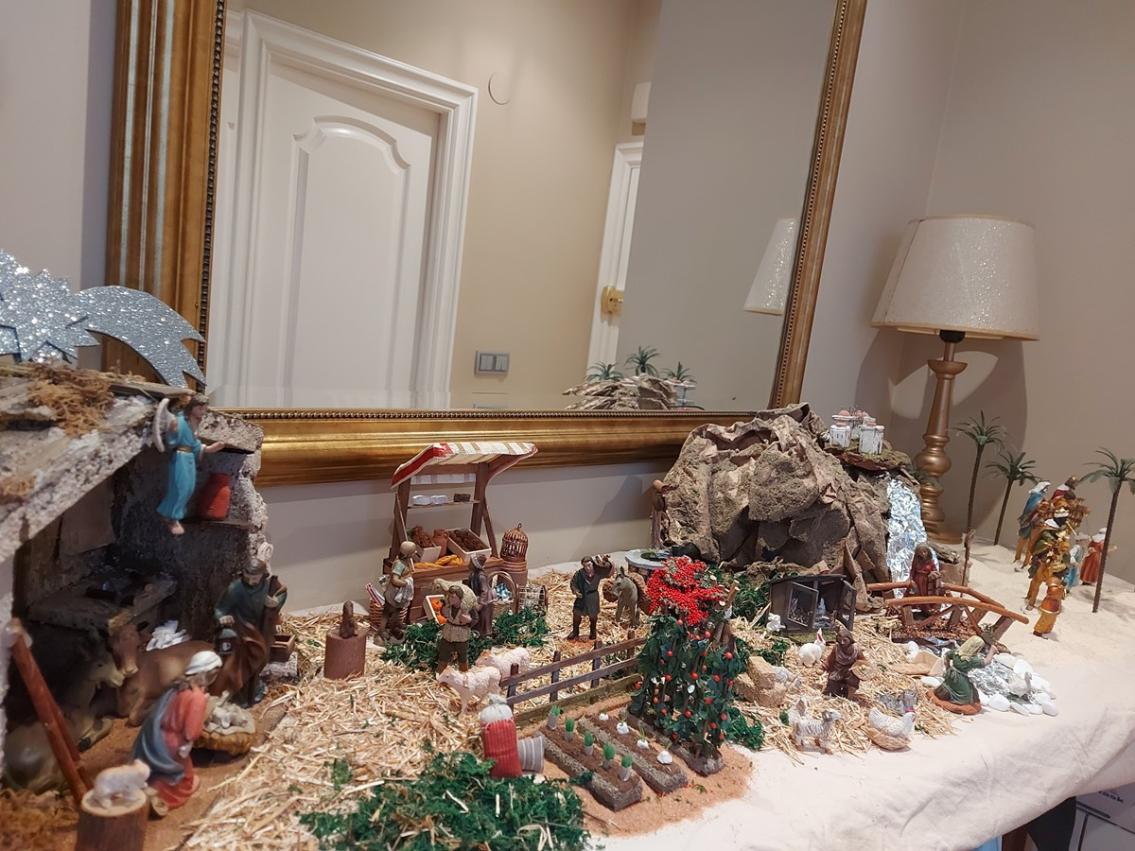 Julen
Sara
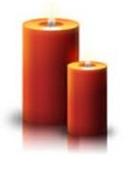 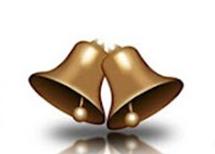 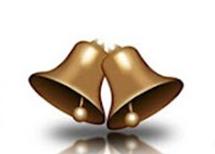 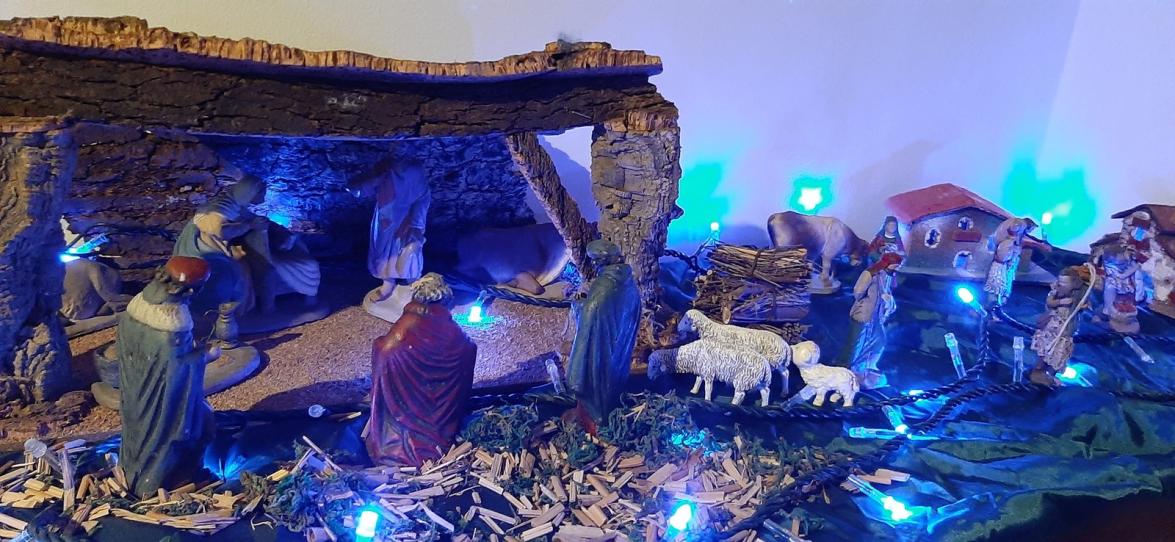 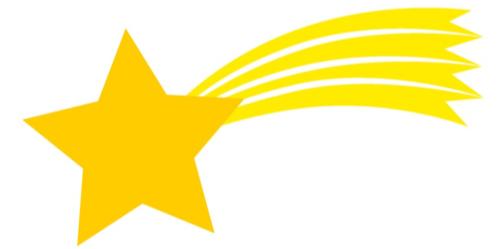 Xabier
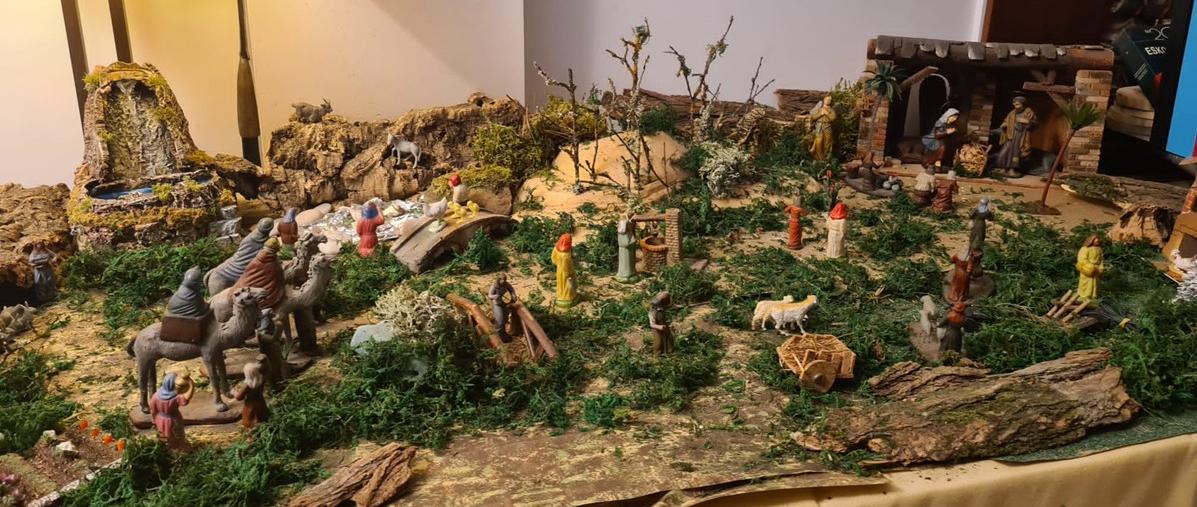 Ander
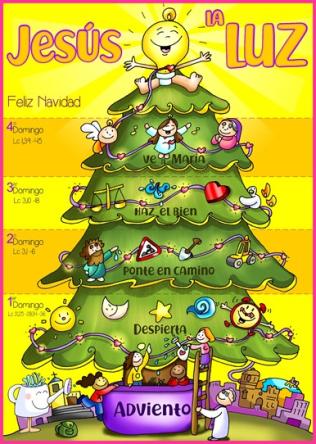 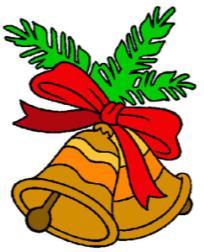 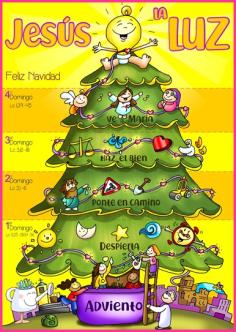 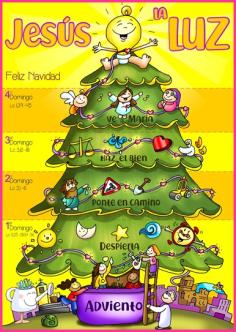 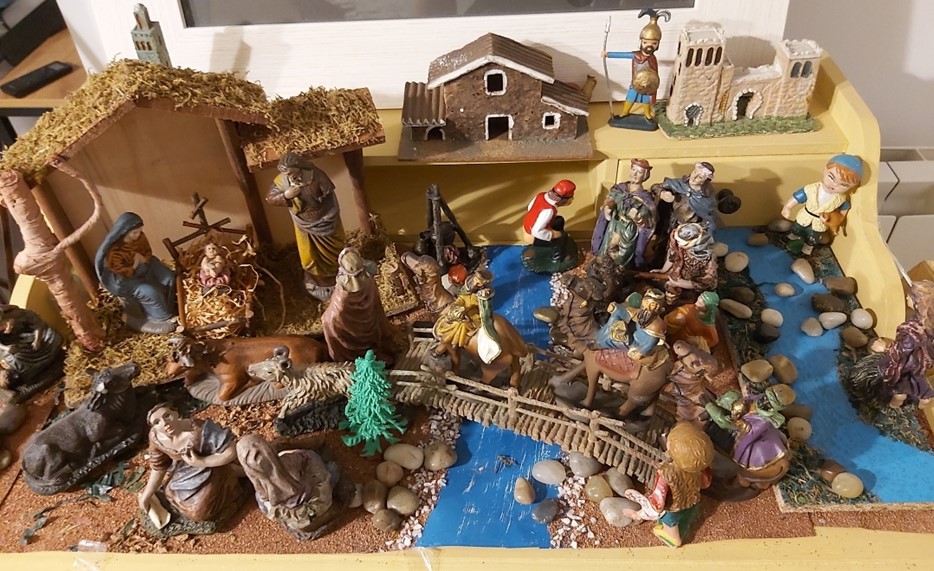 Luka
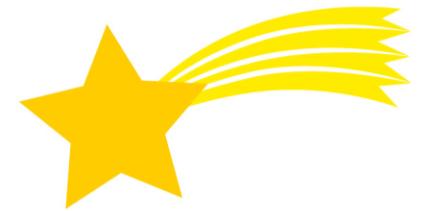 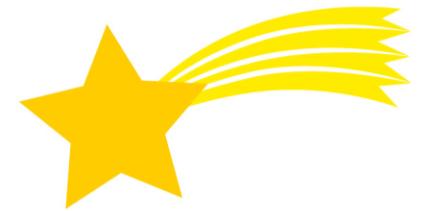 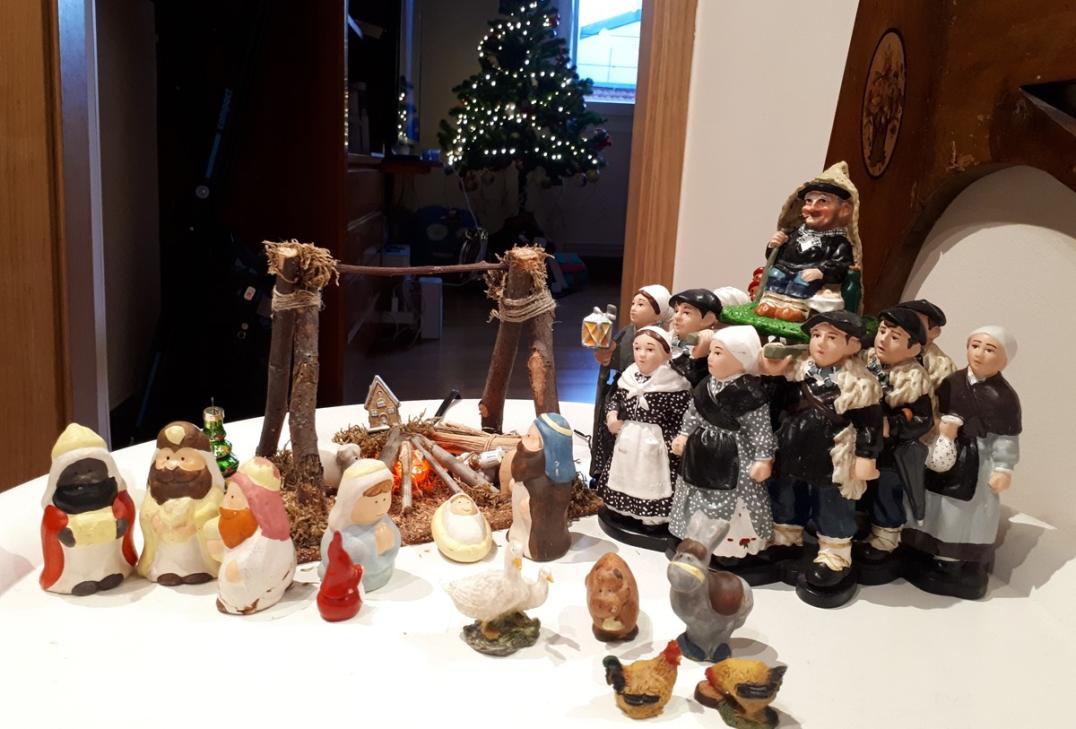 Saioa
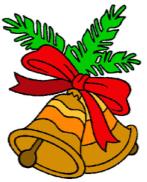 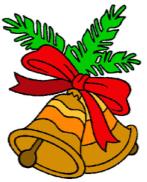 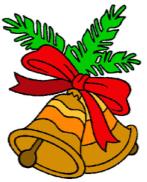 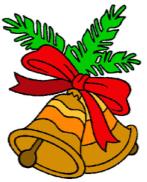 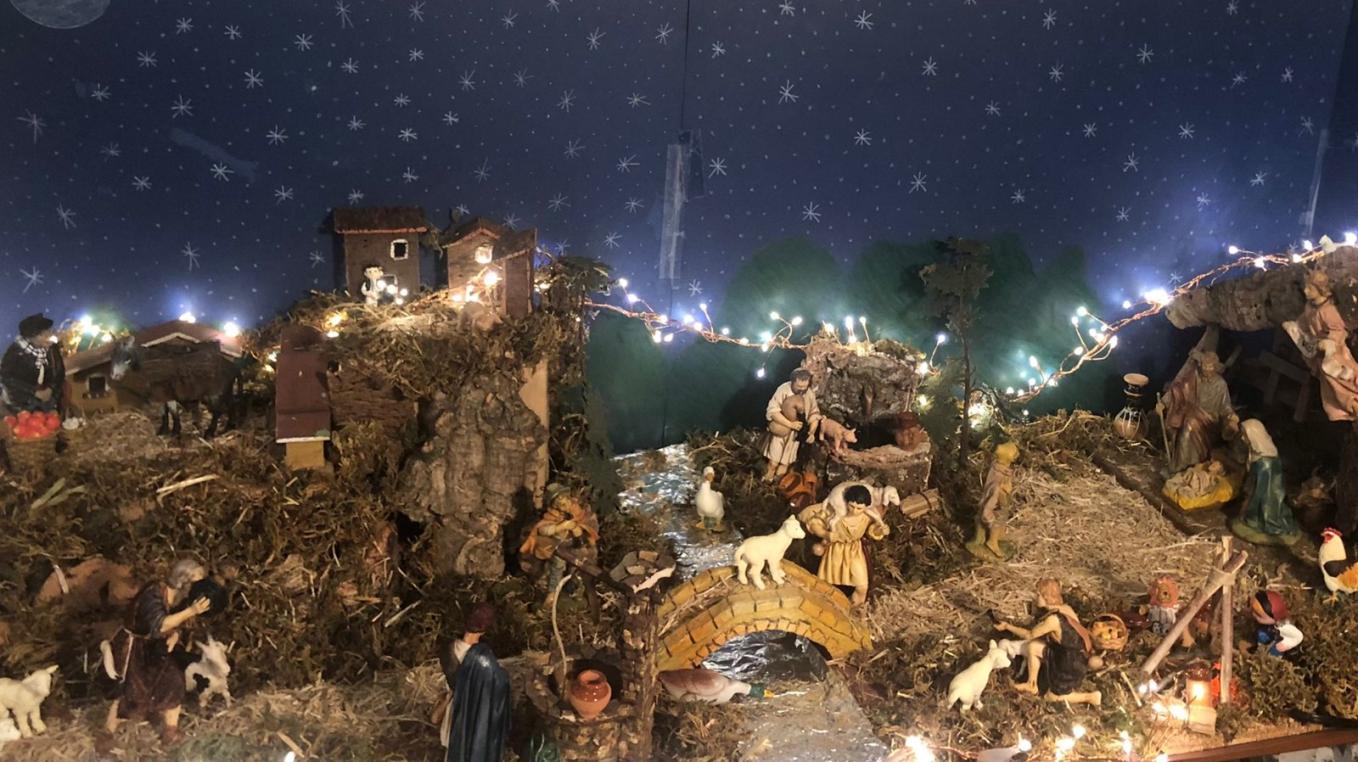 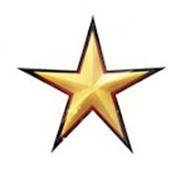 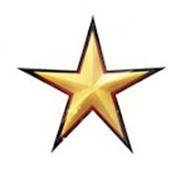 Ana
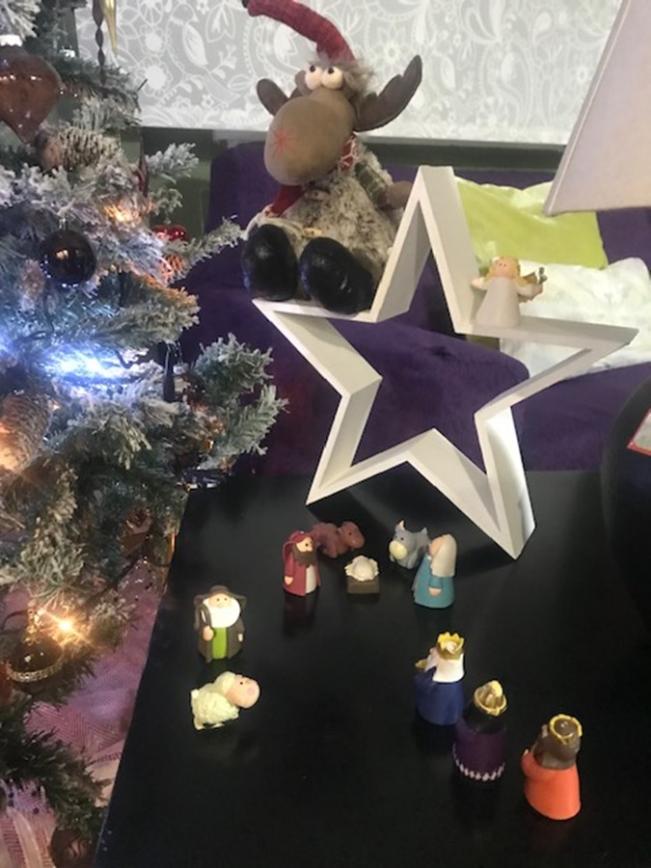 Gabriela
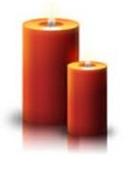 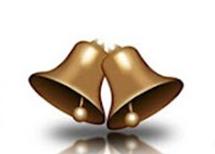 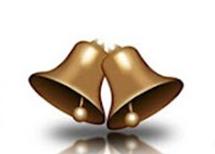 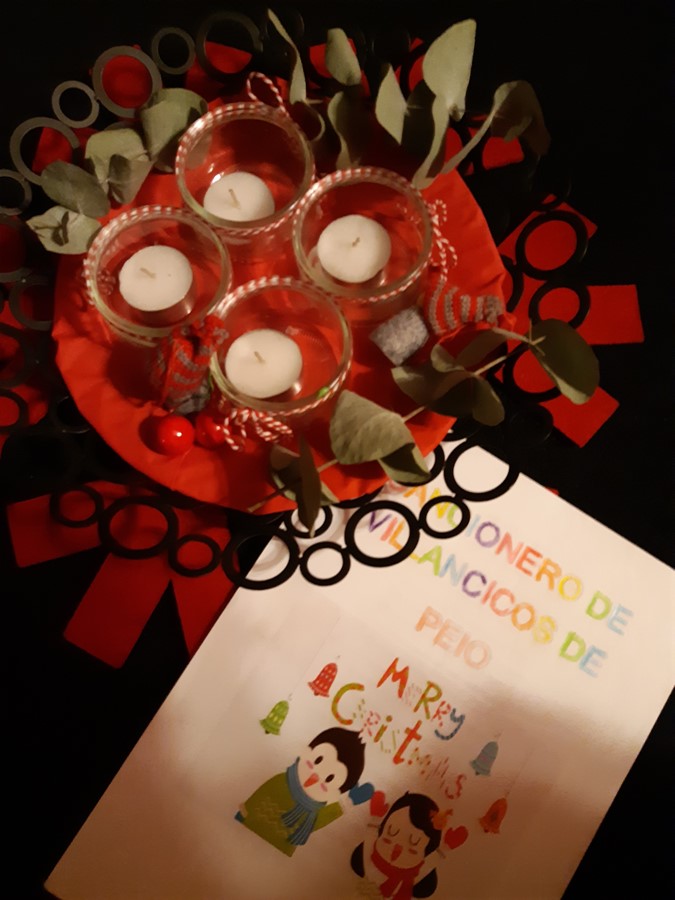 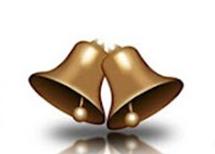 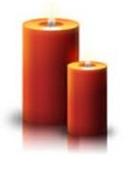 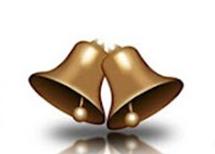 Peio
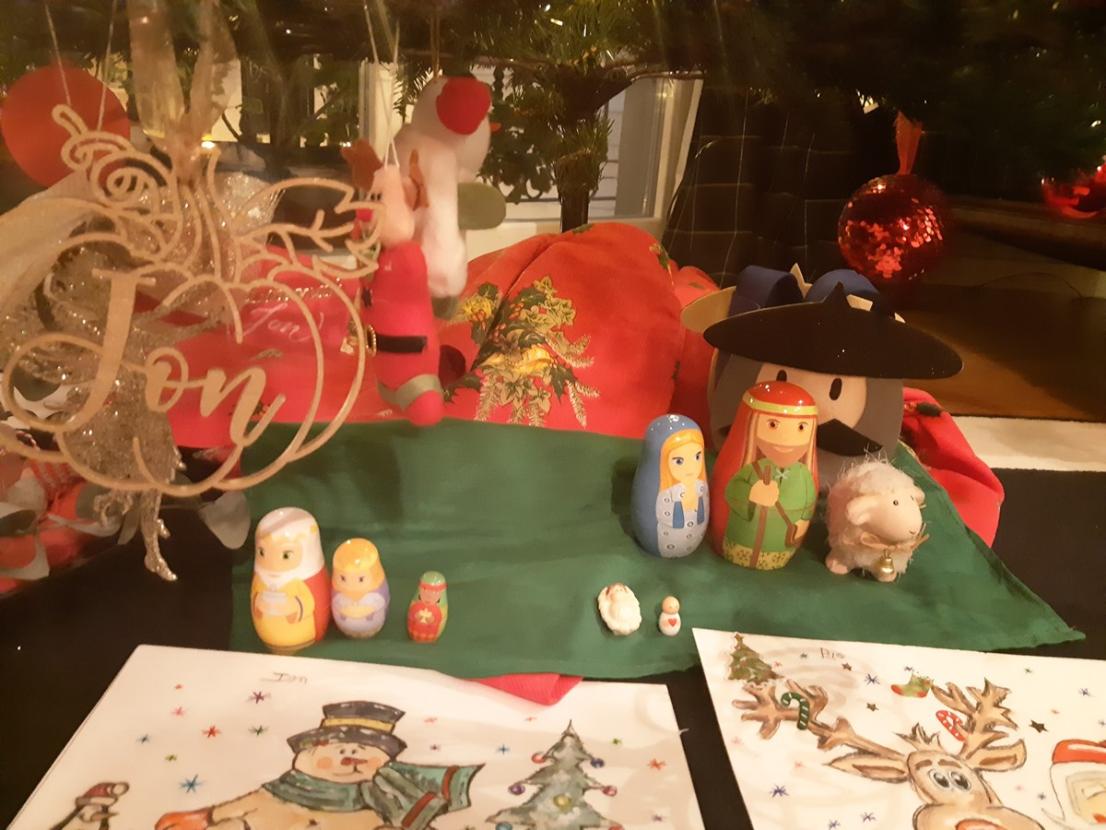 Jon
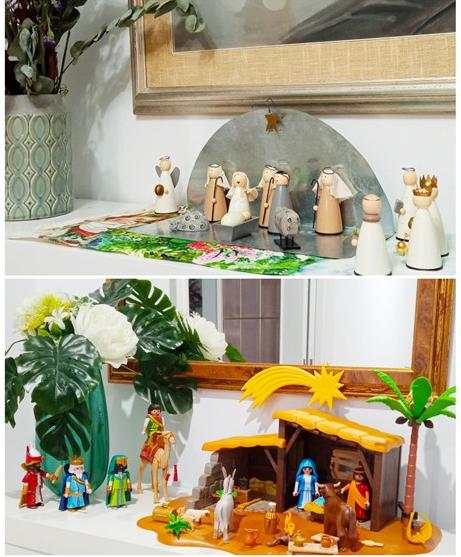 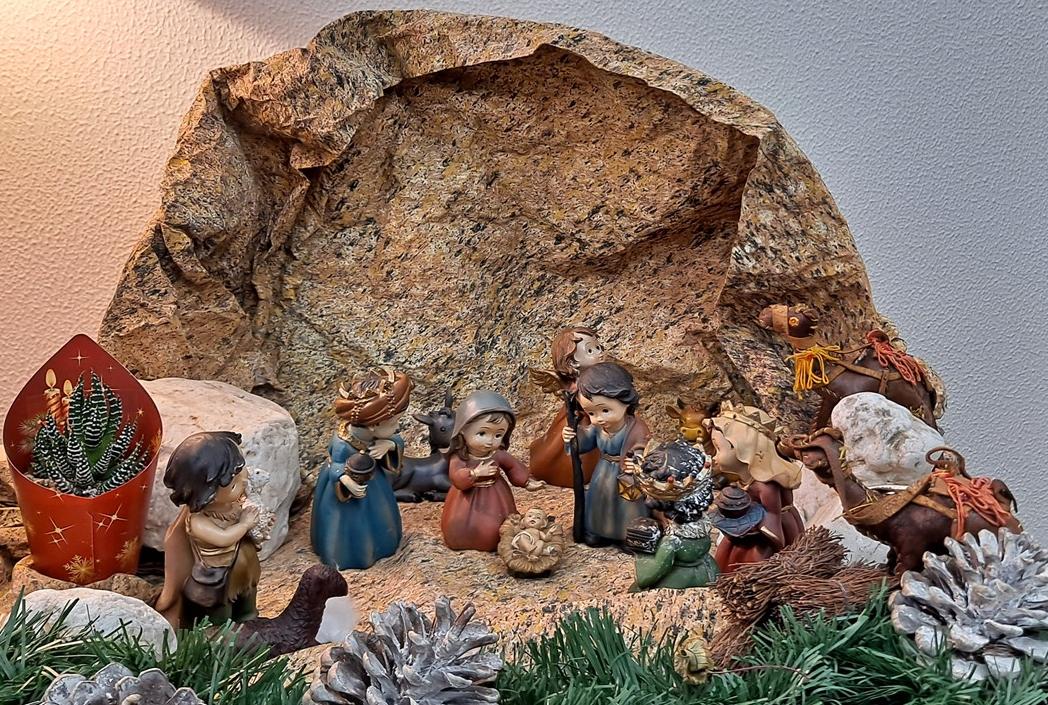 Estíbaliz
Xabier
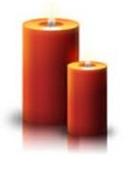 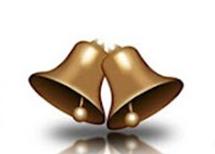 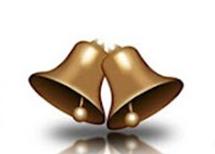 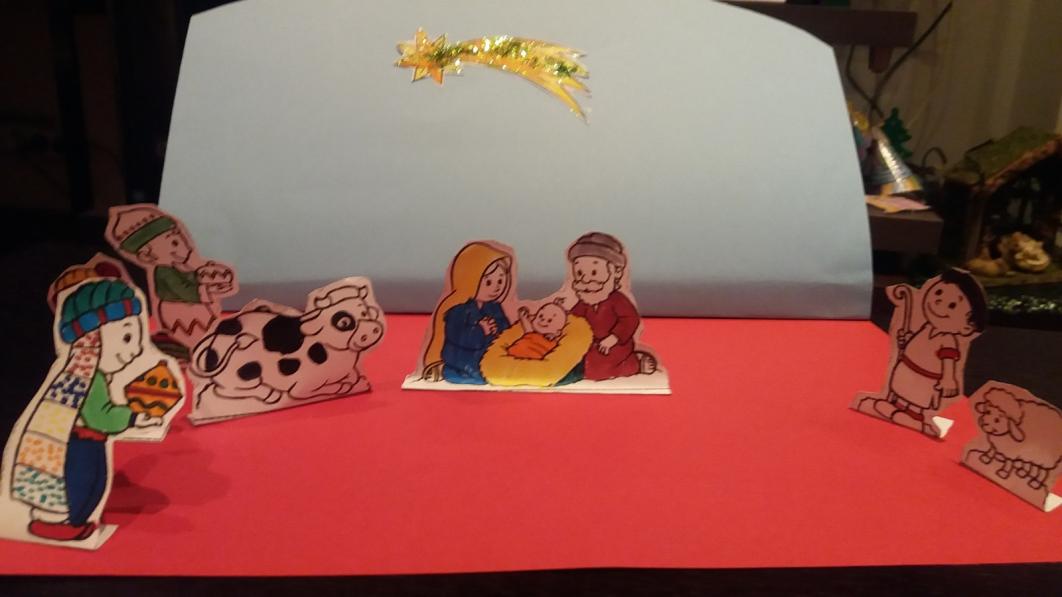 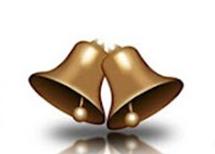 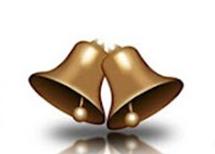 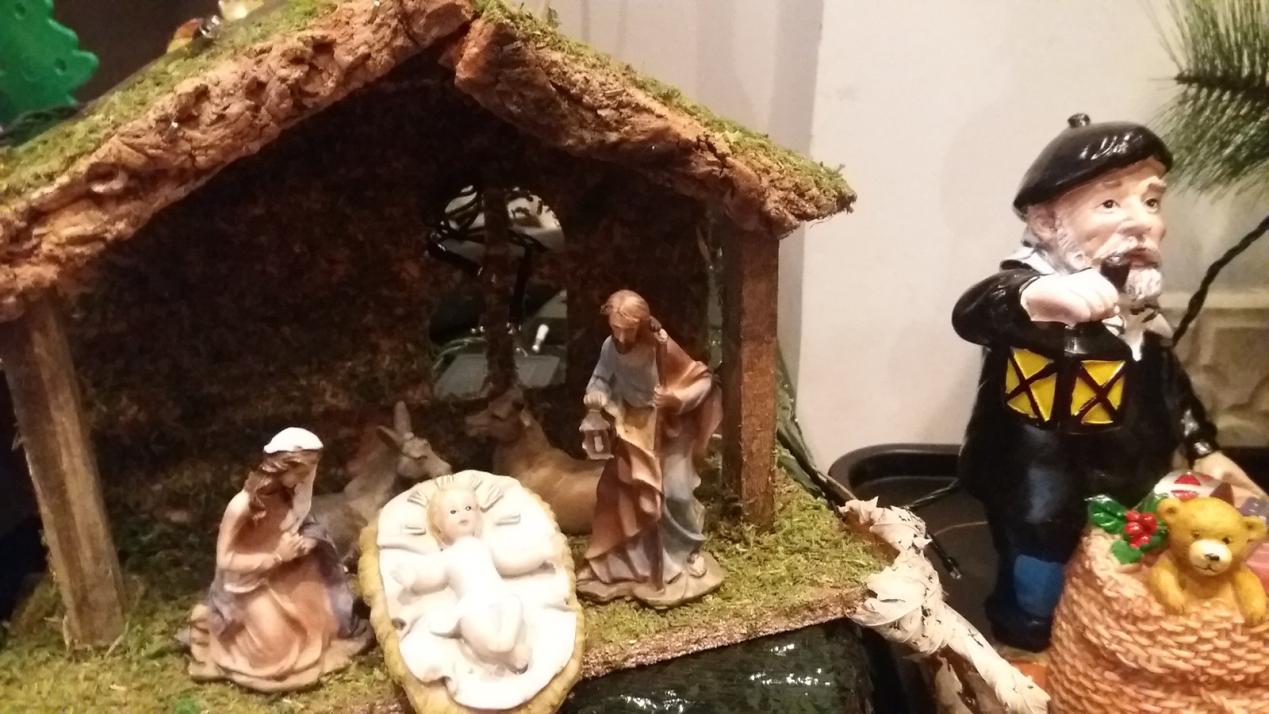 María eta Gentza
María eta Gentza
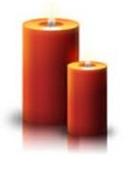 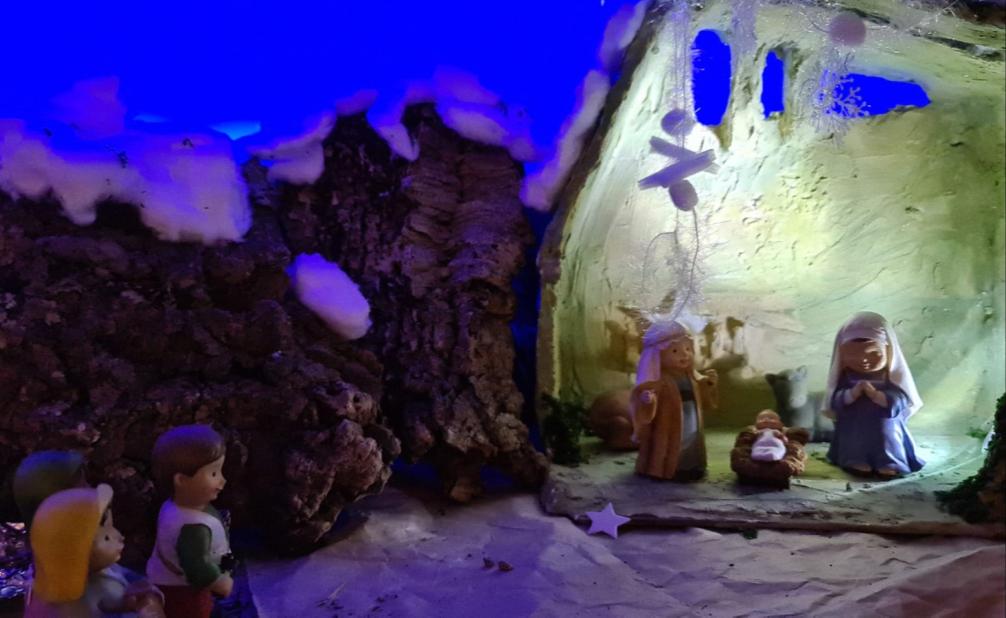 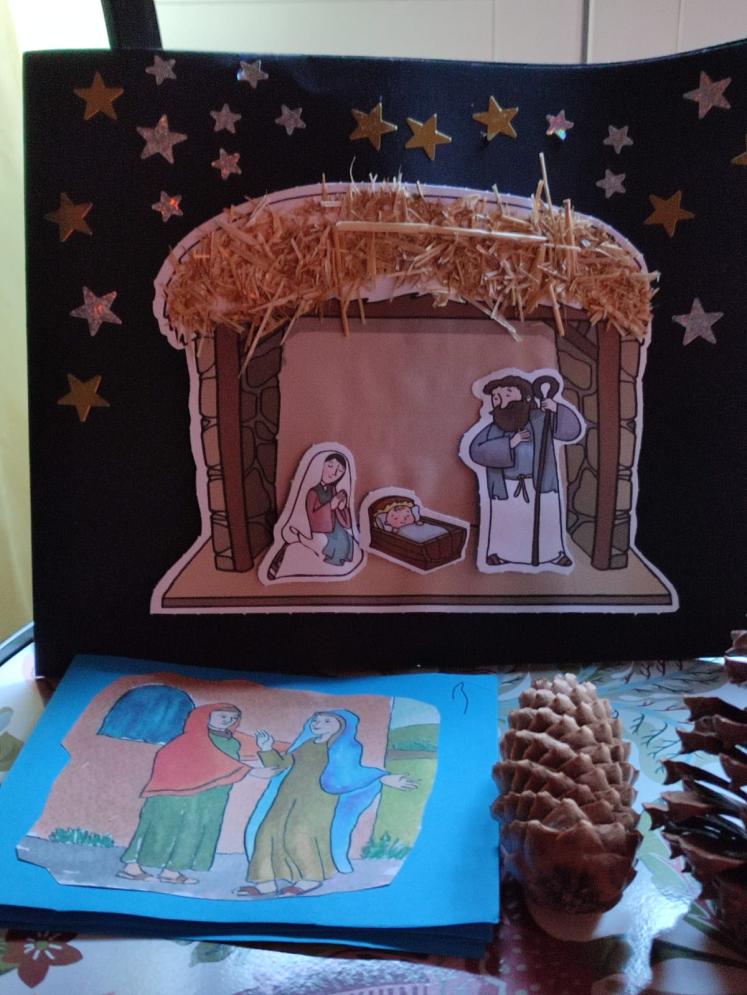 Rafa
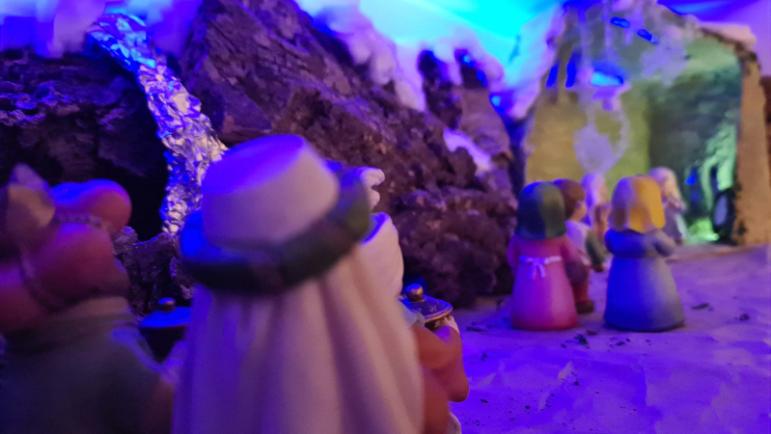 Angel
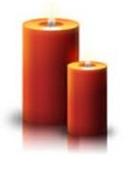 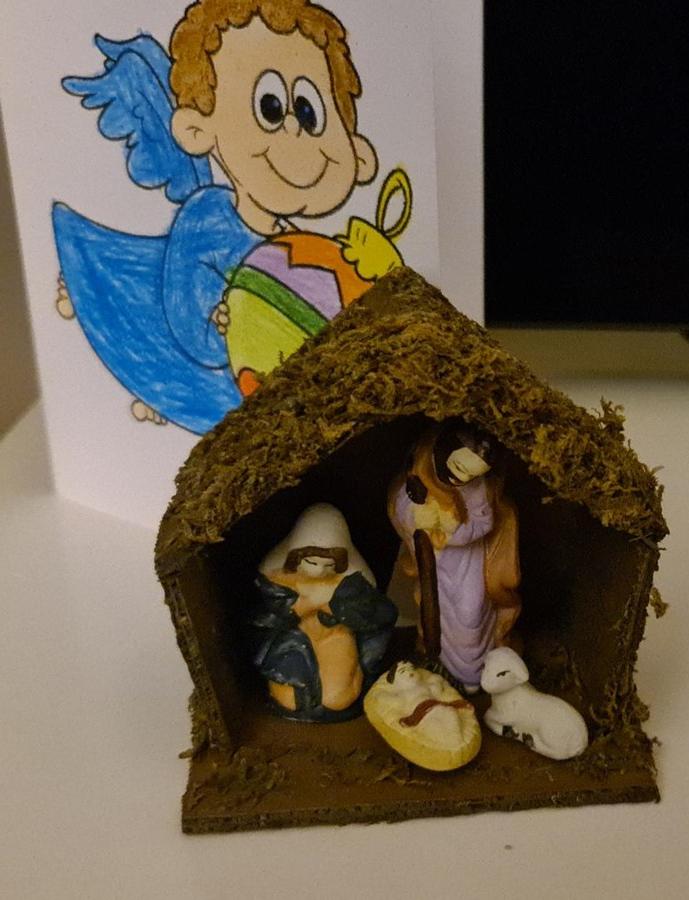 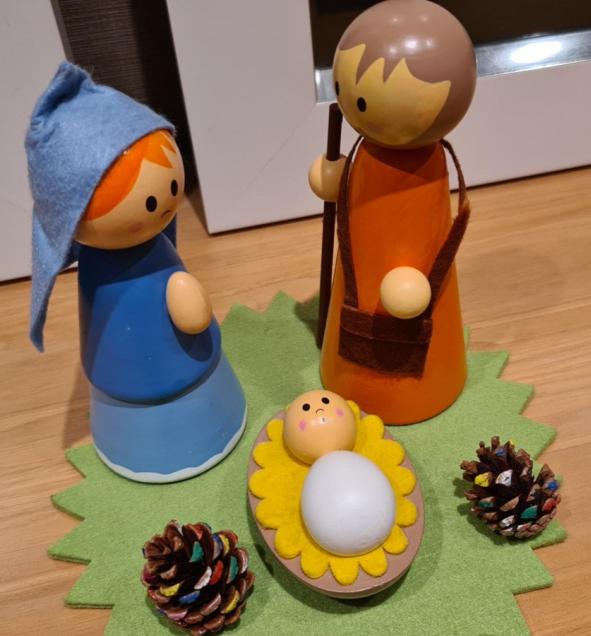 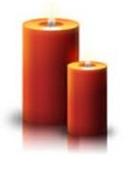 Mikel
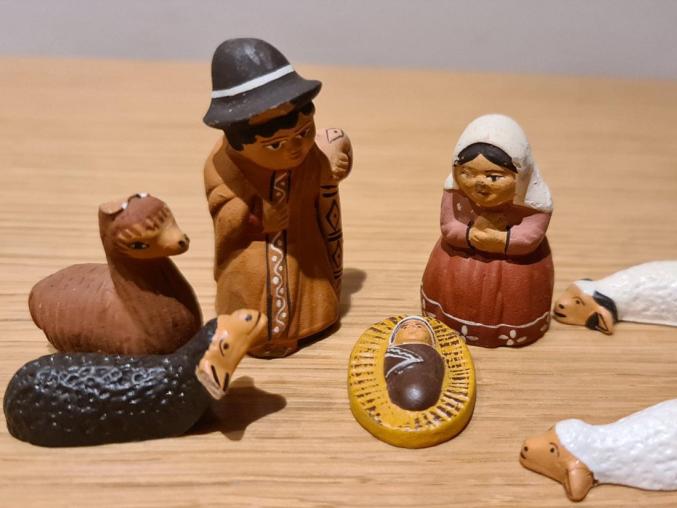 Mikel
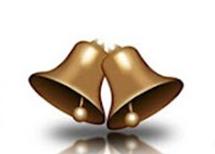 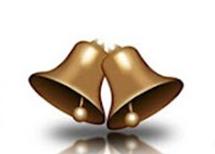 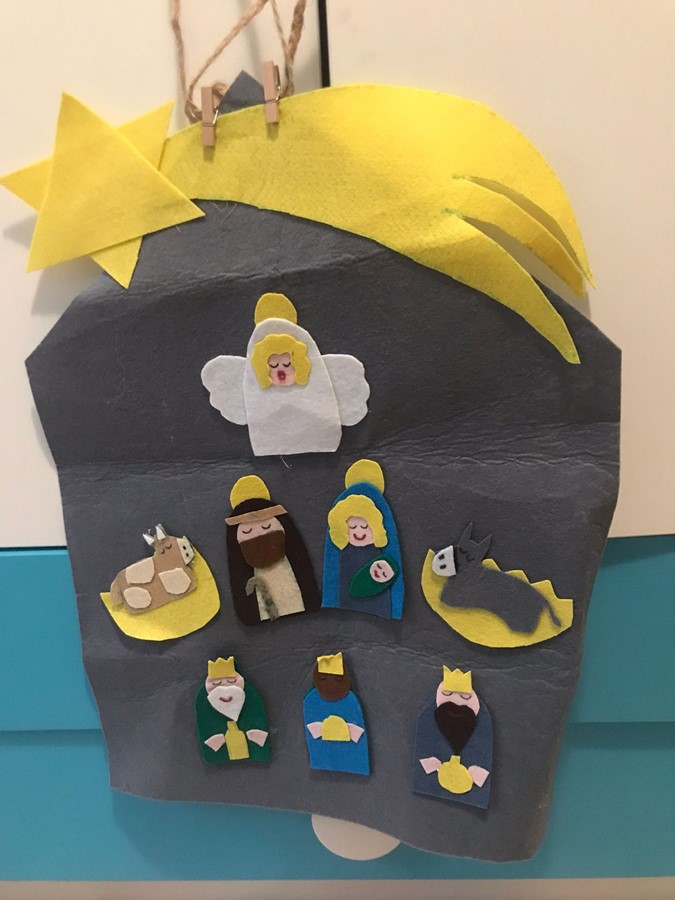 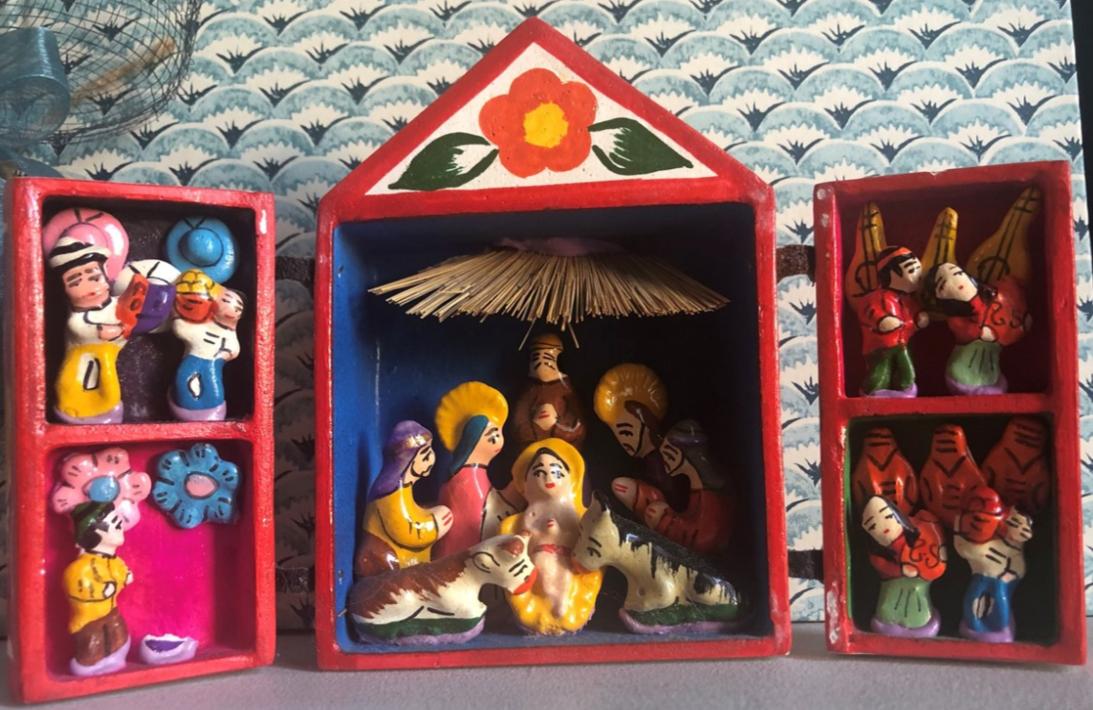 Miren
Udane
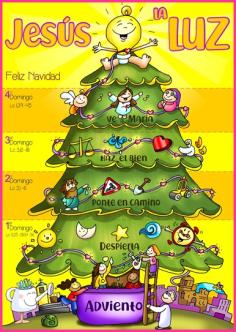 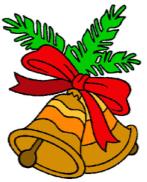 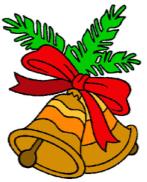 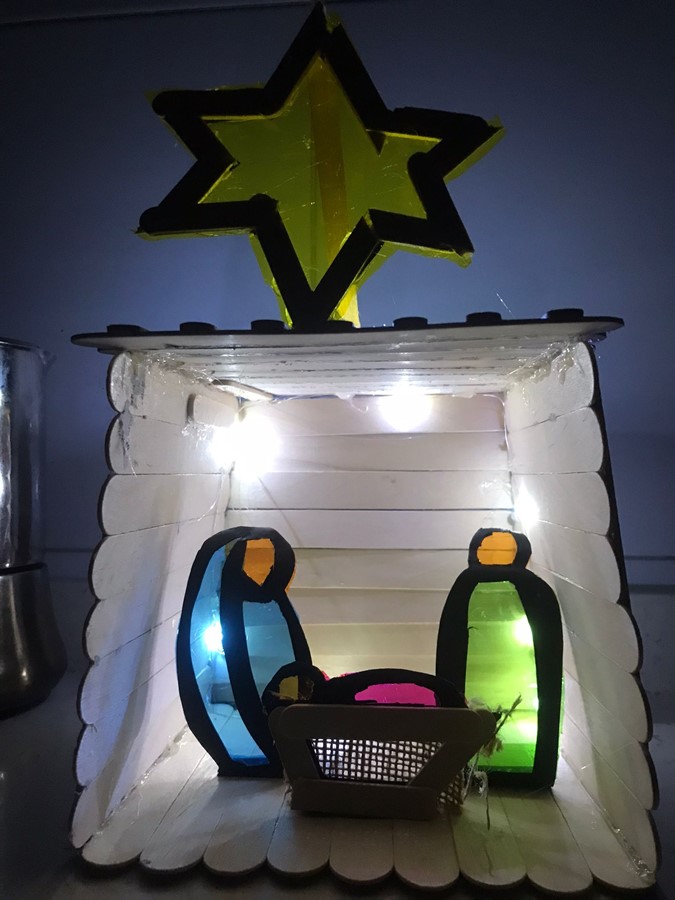 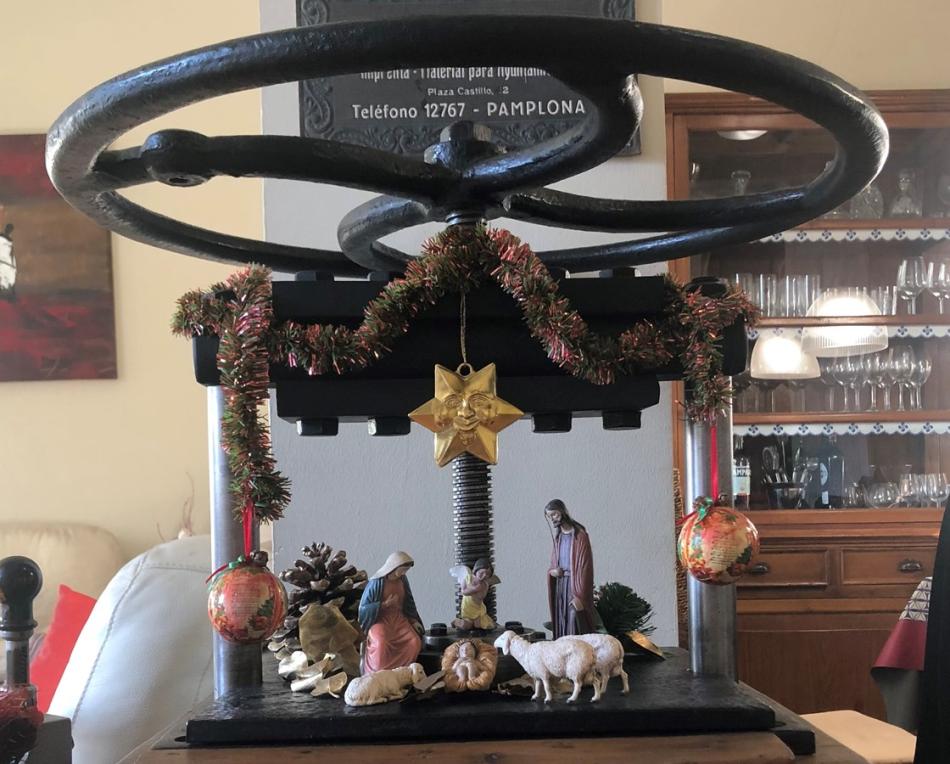 Udane
Ane
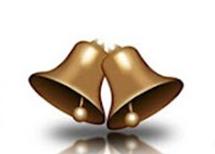 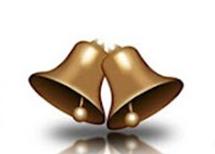 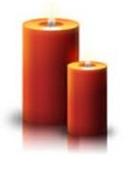 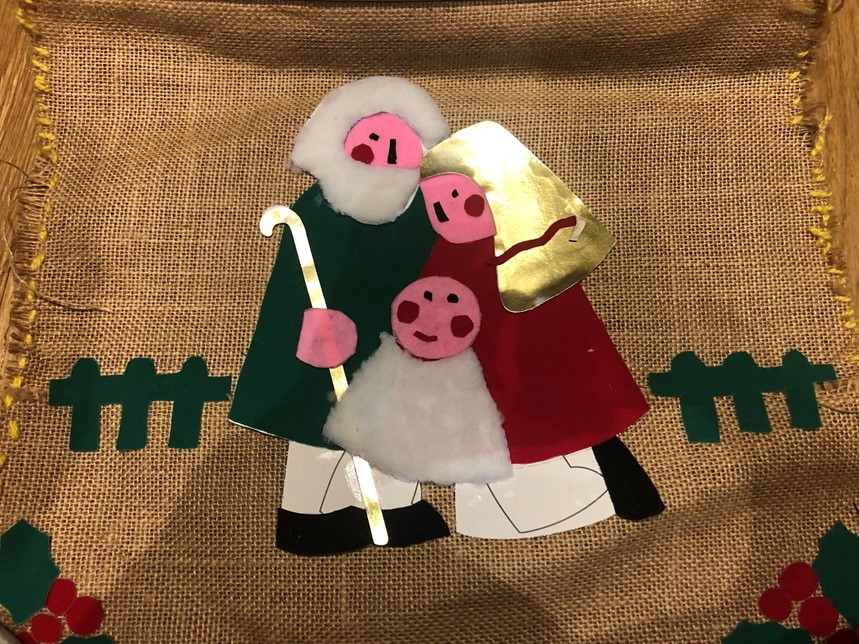 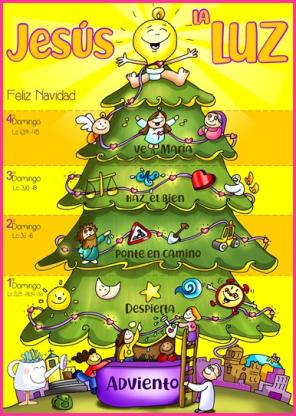 Antton
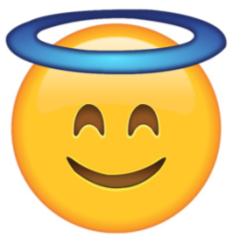 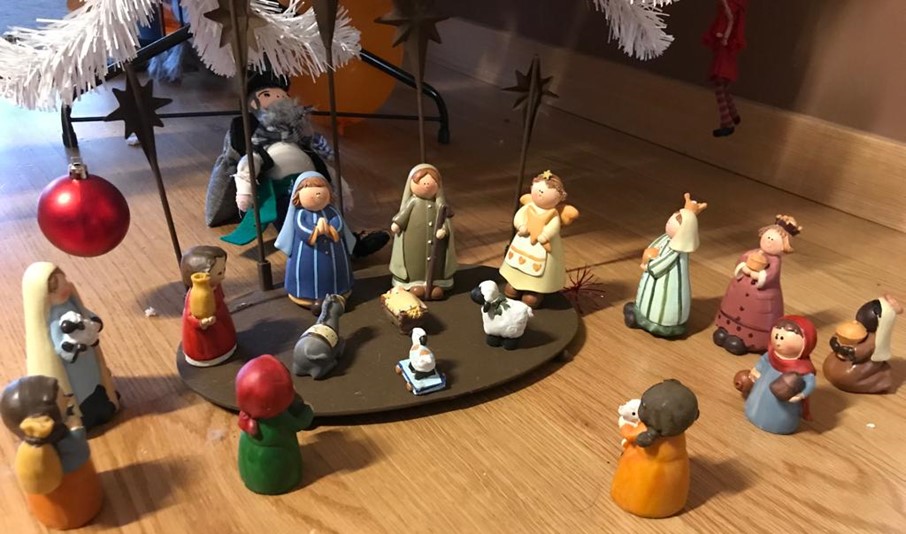 Udane
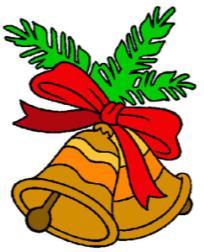 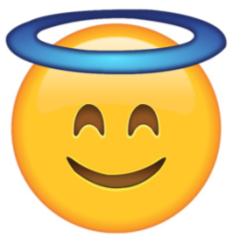 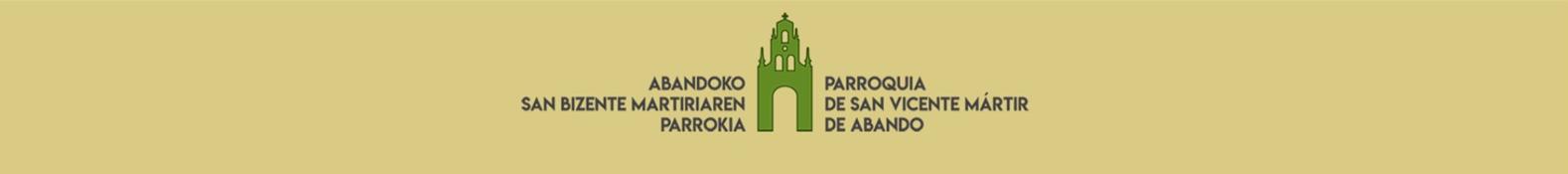 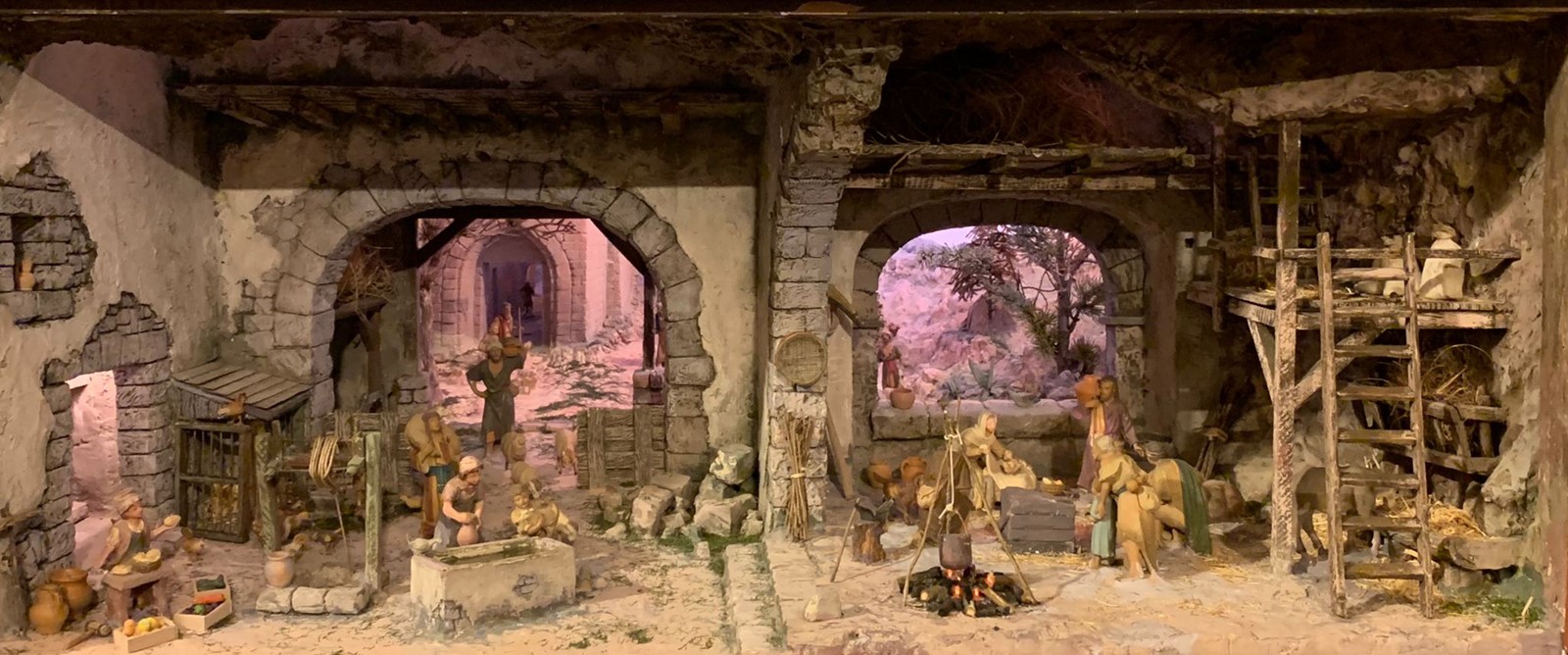 ¡Gracias por compartir vuestros Belenes!

¡Feliz Navidad!
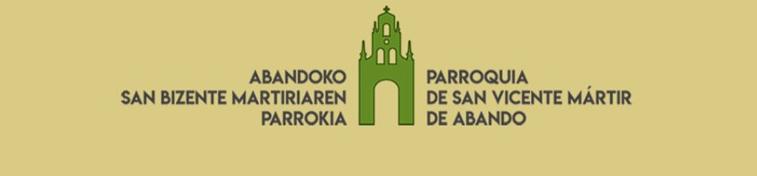 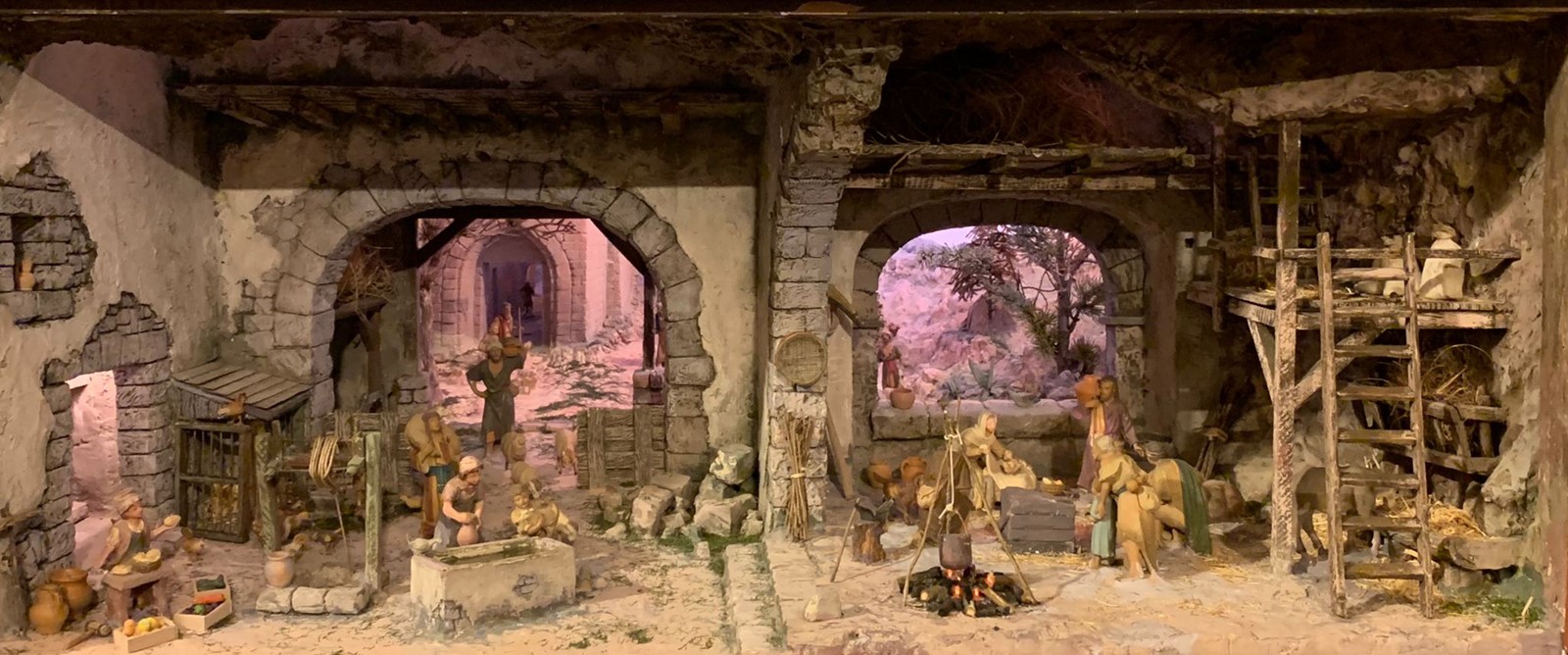